Physical Activity and the Incidence of Type 2 Diabetes: The Multi-Ethnic Study of Atherosclerosis (MESA)
Alain G Bertoni (1,2)  Matthew S. Kalapurakal, (2) Haiying Chen (1),  Evrim Bengi Turkbey (3) Nancy Swords Jenny (4), Mercedes Carnethon (5) , Sherita Hill Golden (6),
David Jacobs Jr (7), Gregory L. Burke(1)
(1) Public Health Sciences, (2) Internal Medicine, 
Wake Forest University School of Medicine
(3) National Institutes of Health, 
(4) University of Vermont College of Medicine
(5) Northwestern University (6) Johns Hopkins University
(7) University of Minnesota
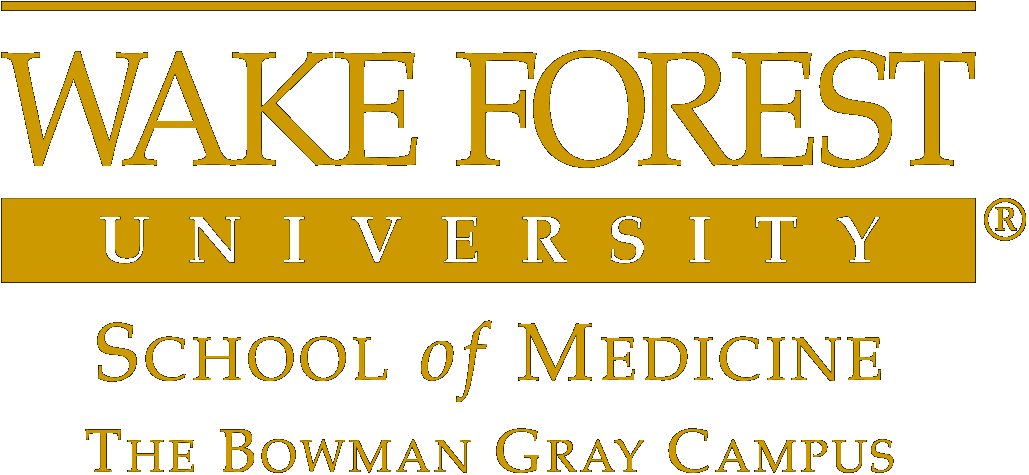 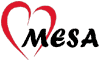 Acknowledgement
This research was supported by contracts N01-HC-95159 through N01-HC-95165 and N01-HC-95169 from the National Heart, Lung, and Blood Institute. The authors thank the other investigators, the staff, and the participants of the MESA study for their valuable contributions. A full list of participating MESA investigators and institutions can be found at http://www.mesa-nhlbi.org
Background
Weight loss, increased moderate/vigorous intensity PA (MVPA) reduces short-term incidence of T2DM in high risk participants
MPVA is consistently inversely associated with T2DM risk
Sedentary activity (e.g. television) is positively associated with T2DM risk
Prior studies often conducted only in men or women, or did not include non-whites
Objective
To investigate the differential associations of different PA and sedentary measures on incident T2DM in a large, contemporary multi-ethnic population
Determine the extent to which these associations are similar across race and/or gender groups.
Multi-Ethnic Study of Atherosclerosis
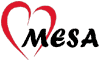 6814 participants aged 45-84 years without clinical CVD were identified from 6 field centers in 2000-2002
Forsyth County (NC), Baltimore, New York, Los Angeles, Chicago, and St. Paul (MN), USA
53% Female;  38% white 12% Chinese 28% black, 22%  Hispanic
Standard questionnaires and examination protocols used to determine anthropometric measures, medical history and medications, blood pressure
Laboratory Assays
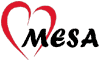 Participants reported to clinic after overnight (8+ hours) fast, phlebotomy performed and blood sent to central laboratories for analysis.
Serum glucose measured by rate reflectance spectrophotometry using the glucose oxidase method on the Vitros analyzer (Johnson & Johnson Clinical Diagnostics)
Serum Insulin determined by a radioimmunoassay method using the Linco Human Insulin Specific RIA Kit (Linco Research).
Physical Activity Survey
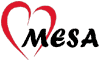 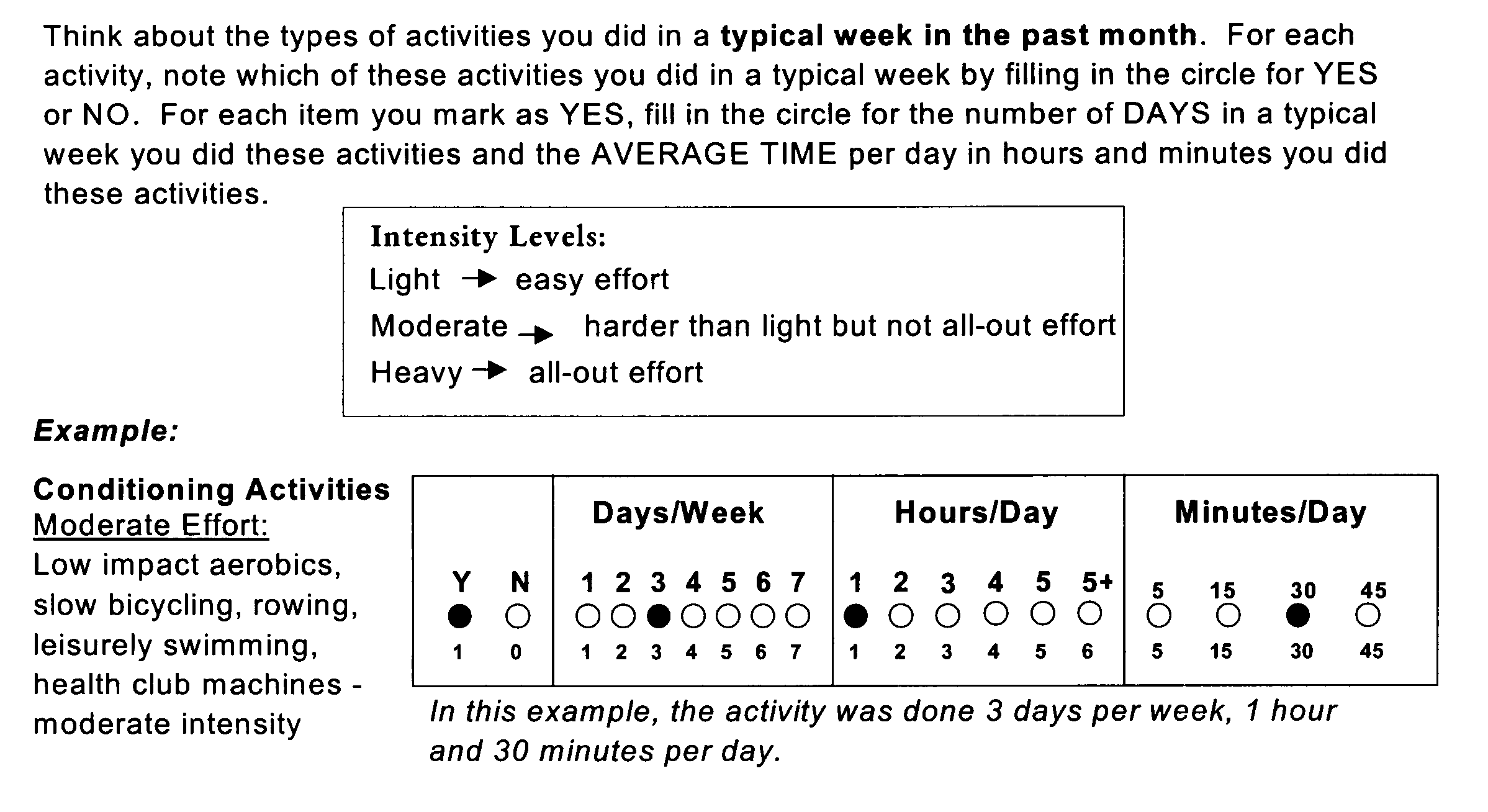 27 questions about activities
  1 question about usual walking pace
Physical Activity  Survey
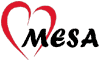 Time for each activity multiplied by activity specific Metabolic Equivalent (MET) value , then summed by light/moderate/ vigorous intensity categories.
Derived variables:
Moderate plus Vigorous PA MET-hours/wk
Intentional exercise MET-hrs/wk
sum of walking for exercise, sports/dancing, and conditioning 
Sedentary activities
sum of television, non-work computer, reading, sewing, and do-nothing time
Incident Diabetes
2003 ADA definition: use of hypoglycemic meds or insulin or glucose > 7.0mmol/l (126mg/dl)
Incidence at exam 2 (2003-04), 3 (2004-05) and 4 (2005-07) defined among those who did not have diabetes at baseline
Assume Type 2 Diabetes
Statistical Analysis
Final study sample 5,557 individuals
excluded 857 (12.5%) baseline DM
 24 (0.4%) missing baseline DM status
349 (5.1%) no follow-up, 14 (0.2%) no PA Data
PA distribution skewed, categorized into quartiles except vigorous (none vs. any)
Person-time analysis to calculate incidence rates
Cox proportional hazards modeling to estimate risk associated with PA categories
Baseline Characteristics I
Baseline Characteristics II
Physical Activity at Baseline
Moderate + Vigorous
Sedentary Activity
Physical Activity at Baseline
[Speaker Notes: Any vigorous PA Men: 46%, women 23%]
Incident DM: 418 persons (16.8/1000 PY)
[Speaker Notes: Rate not markedly different by gender: Women 16.3/1000, Men 17.4/1000 , p=0.6]
Diabetes Incidence by PA
p<0.001 by Log Rank Test
p<0.001 by Log Rank Test
Diabetes Incidence by PA
p<0.05 by Log Rank Test except Exercise: p<0.001
Adjusted Hazards for DM incidence
Exercise and Gender Interaction
Sedentary Activity and Race/Ethnicity
Several PA constructs modeled simultaneously
Stratification by Vigorous PA
No vigorous PA (N=3719): exercise level, walking pace associated with risk of T2DM; sedentary activities not significant
Quartile 4 exercise HR 0.66 (95%CI 0.45-0.96)
Fast pace walking HR 0.63 (95% CI 0.44-0.90)
Some vigorous PA (N=1872): exercise, walking pace not associated with DM, sedentary activity associated with T2DM
Quartile 4 sedentary HR 2.23 (95%CI 1.23, 4.03)
Conclusions
Several PA measures associated with incident T2DM in multi-ethnic sample of U.S. adults
Potentially mediated by obesity and insulin resistance
Any vigorous PA remained protective against incident T2DM,  independent of other PA constructs, potential confounders, and baseline BMI, and insulin resistance
Implications
Promotion of vigorous PA in public health recommendations and clinical interventions aimed at preventing T2DM for those able to perform it 
non-white groups had higher T2DM incidence, reported less participation in vigorous PA
Encourage moderate intensity exercise among those not partaking in vigorous PA
If walking, best at a brisk pace
Decreased time in sedentary activities for all
Questions?